Hawthorne Intro
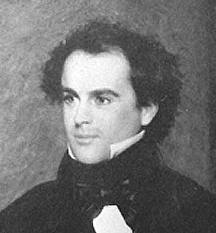 Puritans, literary romanticism and the stories
Questions I’ll try to address:
What do these texts show us about the Puritan legacy and Hawthorne’s time?
What in his life, context, influences might have brought him to this material?
What manner of stories are these?
Why are they important?
Hawthorne connects us to the past
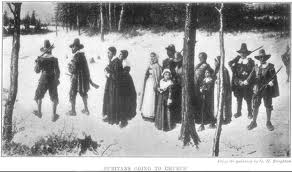 From Puritans & Great Awakening (1650 & 1750) to 1850
Different literary styles and historical context
We spent 3 weeks trying to figure out how the early American, including Puritans are relevant to us now and what they have to tell us.  
Hawthorne is trying to answer the same questions.  
He humanizes and gives a complex interior life to them in more modern language.
It’s an opportunity to imagine Puritans more fully
“The Minister’s Black Veil”
Set in 1735 (approx.), so 100 years after early Puritan settlement
But looks back because Mr. Hooper makes everyone into Puritans again:
Hooper “wrought so deep an impression that the legislative measures of that year were characterized by all the gloom and piety of our earliest ancestral sway” (692).
What does his fate communicate about our Puritan legacy? (what happens if we are like Puritans?)
What does it reveal about the community that they are so mean to him unless they are dying or in trouble? 
Why is it “awful” that he rotted in his grave wearing a veil?
What does the veil symbolize?
What in his life, context, or influences might have brought him to this material?
Hawthorne was born in Salem, Massachusetts 
The original name of the family was Hathorne,
 They included John Hathorne, a prominent judge in the Salem witch trials of 1692-3. 
Nathaniel added a 'w' to the name to distance himself a little from his ancestors & their story
The Hathorne legacy was one of strict Puritanism
Strongest influences in his life are female
When Hawthorne was four his father, a sea-captain, died of yellow fever in Suriname and Hawthorne's upbringing was left up to his mother.
Strong women in his life: Mom, Margaret Fuller (feminist writer), Elizabeth Peabody (education reformer)
Hester Prynne, the heroine of the Scarlett Letter is independent like them
Hawthorne prefers romance as a genre
Romanticism Definition:
European and American late-eighteenth-century and early-nineteenth-century intellectual movement. 
Core values: human imagination, intuition, subjectivity, emotion, and isolation. 
Romanticism treats nature as an inspiring/sublime force and idealizes the radically innovative individual (artist).
Literary Romanticism uses many of the following techniques/tropes
Characters: The idealized artist or aristocratic hero/heroine is isolated and super sensitive
Settings: Usually a far-off time or place.  Somewhere “exotic” that will be exciting to an artistic or psychologically intense person.  
Nature is communicates spiritual messages to people
Plot: Not strictly realistic—may include supernatural elements.
like the corpse moving in the coffin when it sees Mr. Hooper’s face under the veil.
Romance vs. Novel
“When a writer calls his work a Romance . . . he wishes to claim a certain latitude, both as to its fashion and material, which he would not have felt himself entitled to assume, had he professed by writing a Novel.” (The House of Seven Gables)
“In the old countries . . . a certain conventional privilege seems to be awarded to the romancer; his work is not put exactly side by side with nature; and he is allowed a license with regard to every-day Probability . . . This atmosphere is what the American romancer needs.” (Blithsdale Romance)
[Speaker Notes: One of the conceptual leaps that students will need to make if they are to appreciate and enjoy Hawthorne’s fiction is to understand that he was not writing realistic fiction. Indeed, Hawthorne repeatedly told his readers that his longer works of fiction should not be considered novels, per se, but that they were better described as romances. In the prefaces to The House of the Seven Gables and The Blithedale Romance, Hawthorne offers some useful distinctions between the novel and the romance as fiction genres (see the quotations in the slide and the longer excerpts below). Take some time to discuss these distinctions with your students. Put up lists on the blackboard (or whiteboard) of characteristics of the romance and characteristics of the novel, and ask the students if these distinctions hold true for different kinds of films and television programs as well. What are the advantages of opting for romance over novel? What are the disadvantages? What does Hawthorne in particular hope to gain by embracing the romance genre?

“When a writer calls his work a Romance . . . he wishes to claim a certain latitude, both as to its fashion and material, which he would not have felt himself entitled to assume, had he professed by writing a Novel. The [novel] is presumed to aim . . . the probable and ordinary course of man's experience. [Romance] . . . must rigidly subject itself to laws, and while it sins unpardonably so far as it may swerve aside from the truth of the human heart—has fairly a right to present that truth under circumstances, to a great extent, of the writer's own choosing or creation . . . The point of view in which this tale comes under the Romantic definition lies in the attempt to connect a bygone time with the very present that is flitting away from us” (preface to The House of the Seven Gables).

“In the old countries, with which Fiction has long been conversant, a certain conventional privilege seems to be awarded to the romancer; his work is not put exactly side by side with nature; and he is allowed a license with regard to every-day Probability, in view of the improved effects which he is bound to produce thereby. Among ourselves, on the contrary, there is as yet no such Faery Land, so like the real world, that, in a suitable remoteness, one cannot well tell the difference, but with an atmosphere of strange enchantment, beheld through which the inhabitants have a propriety of their own. This atmosphere is what the American romancer needs” (preface to The Blithedale Romance).]
[Speaker Notes: Exotic location, ruins of ancient civilization, sublime scene dwarfs human scale, idealized (no trash or modern intrusions)]
Romantic Hero
Many of the conventional ideas about romance are not accurate descriptions of literary romanticism.
Doesn’t have to include a love story
Not “mushy” or emotional in a Hallmark card sense
Women not always pure; men not always strong
Other romantic cliches you want to bring up?
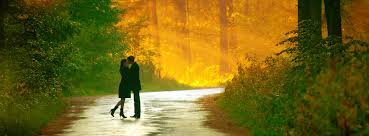 “The Birthmark” What Marks it as Literary Romanticism
Romantic Hero
Aylmer: aristocratic, learned, sensitive, “spiritual”
His quest is make his wife as perfect physically as she is spiritually
(what could go wrong?)
Setting
Isolated laboratory section of the house where they are cut off from even the light of the sun
Set about 75 years earlier, so not a terribly far off time, but the place is almost another world
Plot
Supernatural hand-shaped birthmark on her cheek exerts an influence far beyond the physical
Skepticism of a purely “scientific” perspective on life
Why is Hawthorne’s work important?
What it shows us about attitudes toward spiritual life and religion in 1845
What it shows us about an emerging critique of women’s subordination
What it shows us about U.S. history & national identity
What it shows us about the psychology of desire, repression and control
What it shows us about an emerging skepticism of science and rationalism